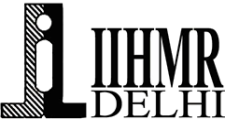 You are not allowed to add slides to this presentation
To assess the acceptance level of Hospital Management Information System (HMIS) among the Staff in various Hospitals of Delhi/ NCR region  KareXpert Technologies
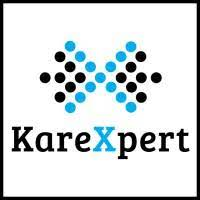 Dr. Prabha Tiwari
Faculty Mentor-Dr. Sidharth Mishra
IIHMR Delhi
1
Screenshot of Approval
2
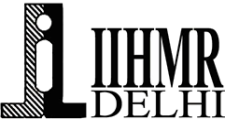 Table of contents
INTRODUCTION
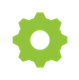 OBJECTIVES
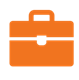 LITERATURE REVIEW
METHODOLOGY
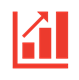 RESULT
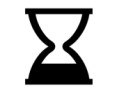 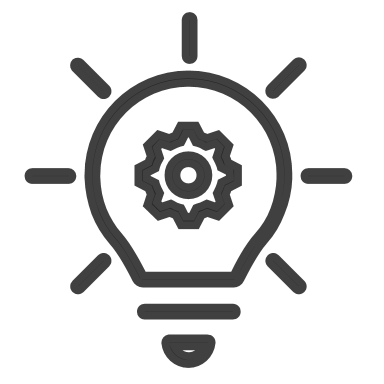 DISCUSSION
CONCLUSION
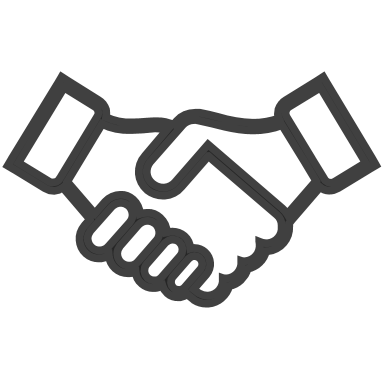 LIMITATIONS
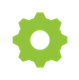 REFERENCES
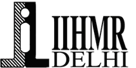 Introduction
Hospital Management Information System is important for managing the overall condition, efficacy and proper safety of distribution of health services.
The knowledge and attitude about using the HMIS in hospitals, skills of the hospital staff, and the present scenario of computerization in health facilities are considered among major hurdle for fruitful adoption of HMIS in hospitals.
Engaging clinicians and other hospital staff and providing strong institutional support is the key to successful acceptance of HMIS in the hospitals. 
Currently adoption of HMIS is at the transitional stage between paper and electronic state.
The acceptability of hospital staff in the use of hospital information management system (HMIS) can explain the success of project in different hospitals.
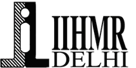 Introduction
Hospital management information systems (HMIS) is a comprehensive and integrated information system designed to manage the administrative, financial and clinical aspects of a hospital and it encompasses paper-based information processing as well as data processing and storage equipment.
2.1  Steps in the Implementation
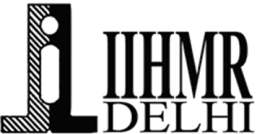 OBJECTIVES OF THE STUDY
Objectives:
To assess the acceptance level of Hospital Management Information System (HMIS) among the various Staff working in hospitals of Delhi/ NCR region. 

 To understand the process flow of the implementation of the digital health platform
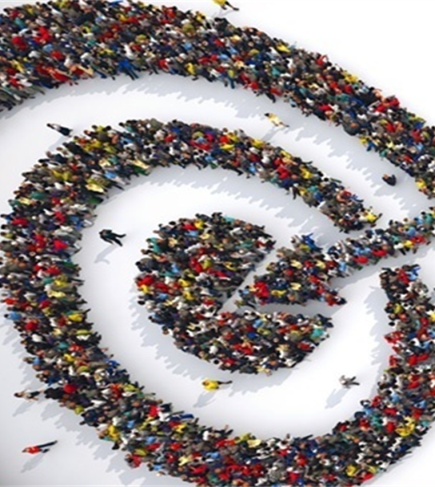 Review of Literature
7
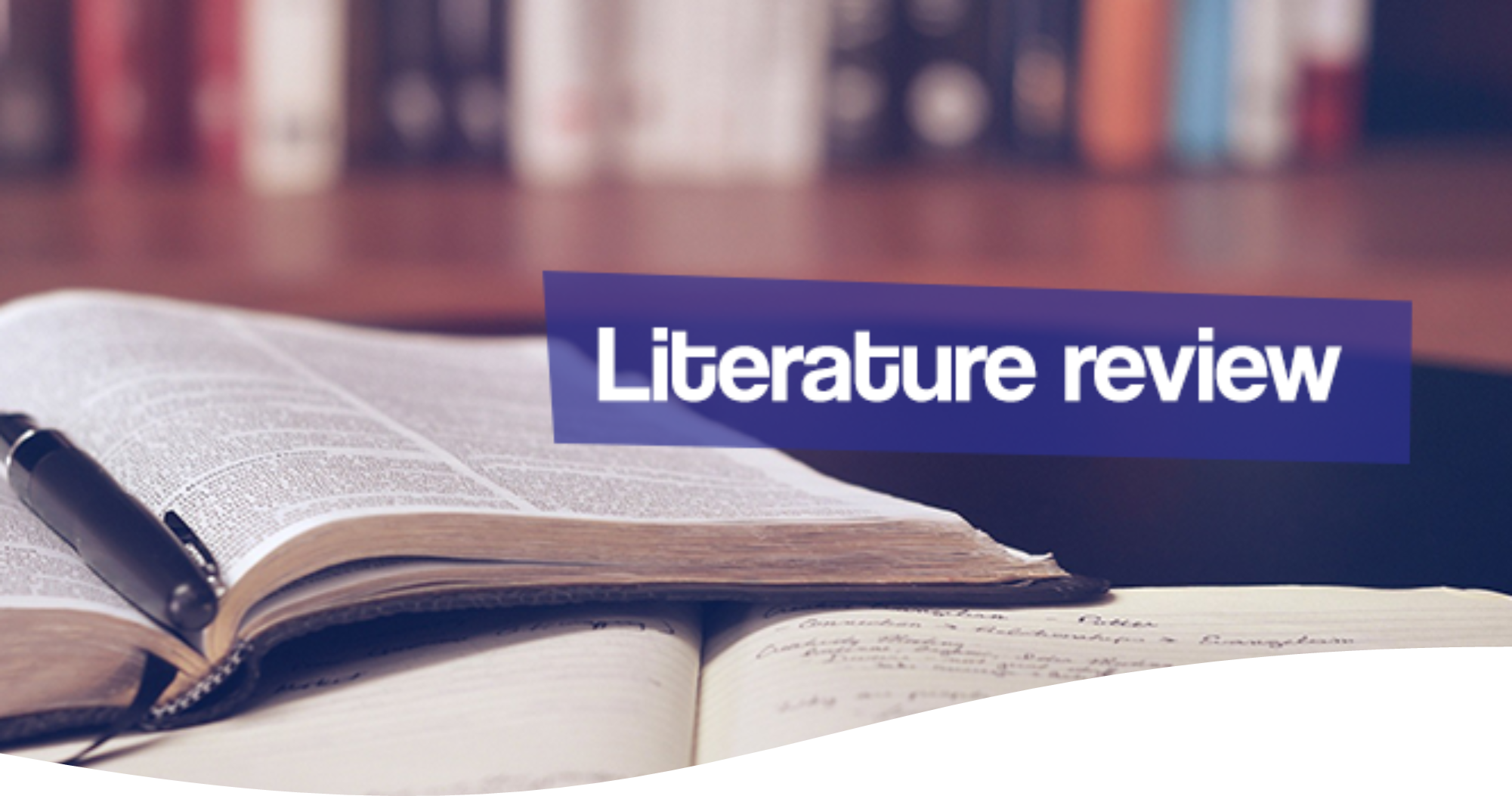 8
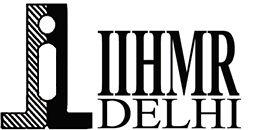 Methodology (1/2)
A total of 200 hospital users were observed during the study period, which includes patients of different hospitals of Delhi/NCR who are currently using HMIS.
9
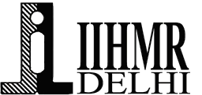 Methodology (2/2)
Questionnaire and Measurement Techniques  
We assessed a total of 16 questions to 200 people aged 15-60 years in a survey through online questionnaire (Google Form). These individuals were working in Hospitals in Delhi-NCR region where HMIS software was used. They were given Google forms to fill the questionnaire.  
    Modules covered in Testing UAT Platform 
Appointment, Registration, OP Billing, IP Billing, EMR, Pharmacy and OT
   The 2nd study is Observational as to learn day to day teams’ activity and participate in the workflow.
10
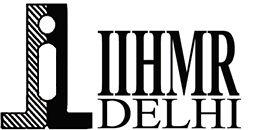 Results
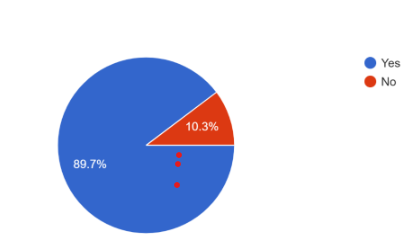 Majority (89.7%) of the participants agreed that they were using HMIS system and (10.3 %) were not using HMIS system.

                                                Regarding accessibility, a total of 44.1% of participants responded that    			                    the HIMS system of the hospital was easy to use, while 48.5% 				                    responded that the system acceptability was average. However, 1.5% of participants  		                  	responded that the system was difficult to use. 		
                                                                                                                                        
  Most 66.8% of our respondents answered that they used HMIS in 75% 
of their duty hours. Nearly 19.1% used HMIS in 100% of their duty hours. 
14.7% used HMIS in 50% of their duty hours and 17.6% in 25 % of duty
 hours.
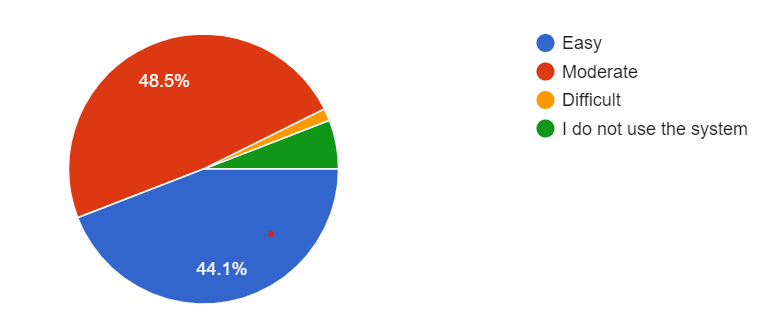 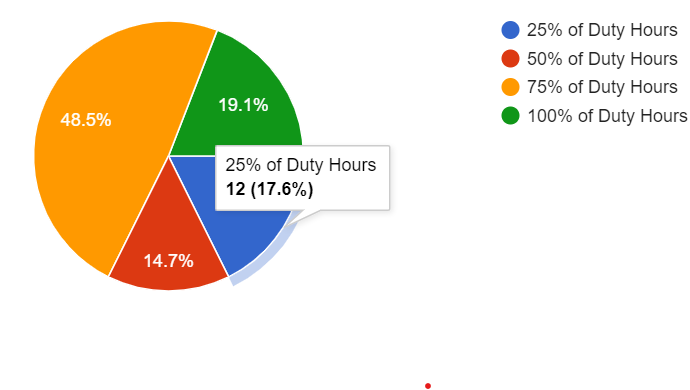 11
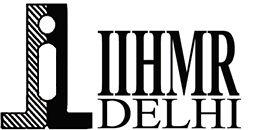 Results
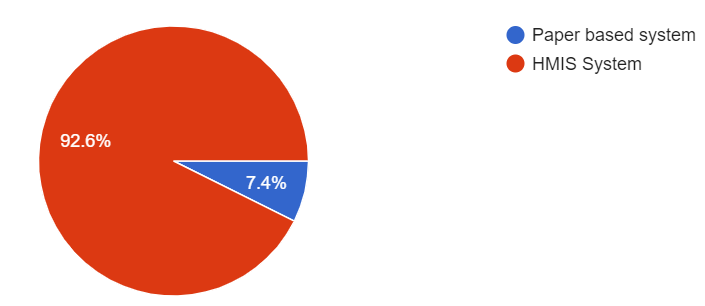 Total 92.6% of the participants  preferred HMIS system over paper based system.



All the participants(100%) in the study responded that HMIS saves time. 94.1 % users found HMIS to be cost effective over paper based system. Majority (100%) of the participants agreed that HMIS improves quality of care and efficiency in the Hospital.
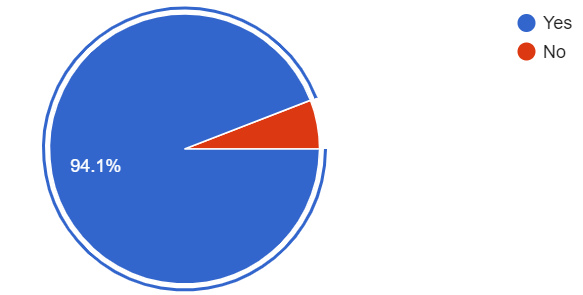 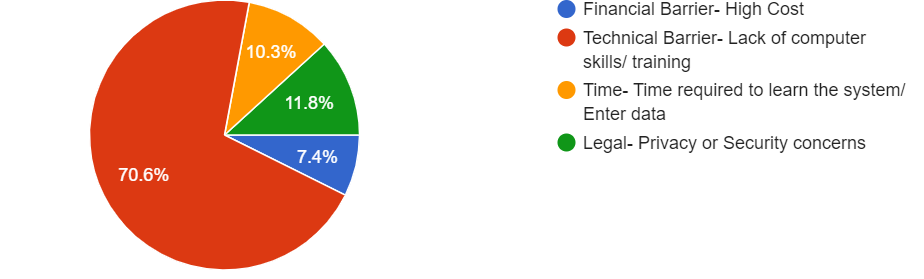 Biggest barrier in acceptance of HMIS among the participants was Technical barrier. Time required to learn the system
accounted for 10.3% of the barrier. Legal and financial barrier accounted for 11.8% and 10.3% respectively.
12
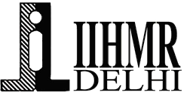 Results
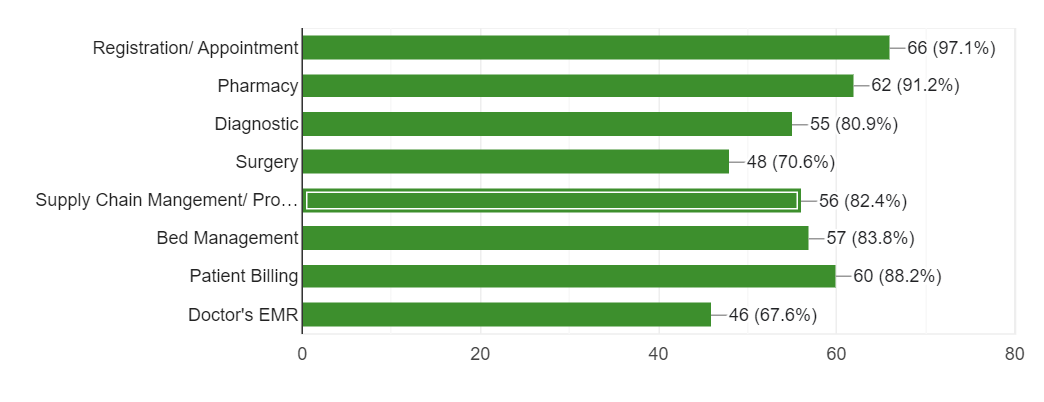 HMIS is used in majority of the departments                 in a hospital efficiently. However, for Doctor’sEMR only 46% usage was seen.



Most of our respondents answered thatbiggest issues as challenges toimplementation of HMIS in the hospitals waslack of proper training of user and poor skillset among users.
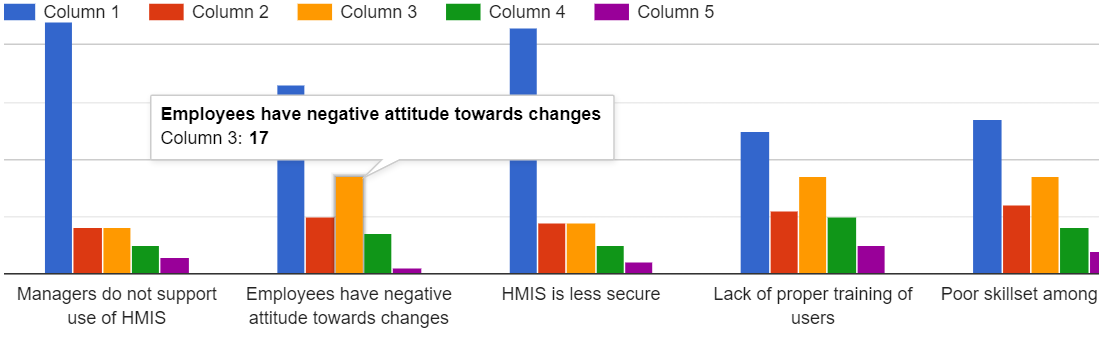 13
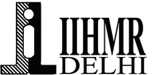 Results
Task Performed in the Process of Implementation 
Attending Client Meetings
During the meeting client requirements and other enhancement is discussed. Also, client basic concerns are Resolved and plan about the training of the staff is made and dates are fixed for the training. 
Testing UAT platform and finding bugs
Before handling the client UAT platform team checks for any bugs or config required by testing multiple time different scenarios and on various categories of patient 
Giving demo & Training session to the Client
Uploading Required Masters in the Platform
Config mapping of the Platform before handling to the client
14
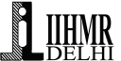 Discussion
This study was conducted to assess the level of acceptance of HMIS among hospital staff working at various Hospitals in Delhi/ NCR region by using a questionnaire. 
 The difference in use of HMIS may be due to multiple reasons such as the difference in their job profiles, distribution of their working place, differences in their technical knowledge and experience and proper training of the Hospital staff.
It was observed that around 70 percent of the participants agreed that their system is compatible with their capability (Technical Knowledge). This affects the acceptance level among the staff so we have to find out the causes and we need to rectify this problem.
Our study revealed that approximately 10% of the participants responded that the HMIS system is average difficult in use. It is also a concern to us, this is because the hospital staff plays an important role in using HMIS system.
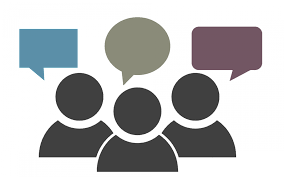 15
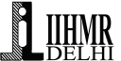 Discussion
Regarding system efficiency, most of the participants ranked the existing HMIS system average to an efficient category. In contrary to our findings, a systematic review conducted by Huryk (2010) found that overall HIMS system was not efficient at all and it led to user dissatisfaction.

Most common causes of HIS implementation problems were end user profiles, Human concerns were the most common challenges that developed. Some of the causes could include end user training, a lack understanding the system, a lack of understanding about the benefits of the HMIS system, or heavy workloads, as their primary responsibility is to treat patients.
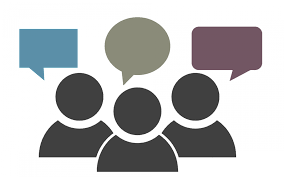 16
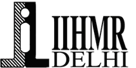 Discussion
Training should include continuing education of physicians, nurses, and department secretaries. Training should link information systems to actual clinical scenarios. Also, the End users should be involved in the implementation process and features of benefit should be provided to the end users.
   Barriers faced in user acceptance in our study    Poor skills sets among users    Resistance to change    Lack of change management program    Security Issues    Benefit Realization
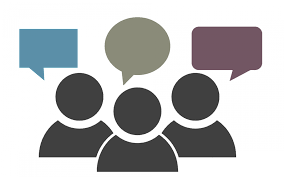 17
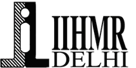 Recommendations
Proper training of the hospital staff  for HMIS may be conducted with the help of the IT department so that in future, the user acceptance increases. 
HMIS handling should be given to all staff on a rotation basis so that they become digitally empowered and  a 24 × 7 call center can be incorporated in the IT department to fix any problem faced by the users.
Adoption of change management program-
Assisting individuals and organizations migrate from the old ways of doing things to the new ways of working will lead to better acceptance of the system.
Proper Training to improve the skillset among users-When an hospital is moving from old technology to new technology the skills of its staff need to be upgraded.
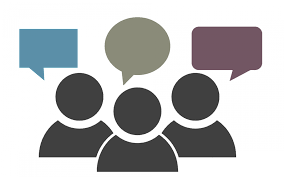 18
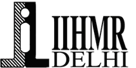 Conclusion
Our study concluded that the overall user acceptance for HIMS is good although there is a lot of scope for improvement. 
Proper training of the hospital staff  for HMIS may be conducted with the help of the IT department so that in future, the user acceptance increases. This study revealed that the most common causes of HMIS implementation problems were end user profiles.
With the development of the information age, a new era of medical information is opening, and the direction of the development of healthcare services from telemedicine to digital health is rapidly changing. In addition, various technologies are being developed together, and the term collectively referring to the age of healthcare is constantly improving  many problems  which were earlier faced during the implementation of HMIS projects.
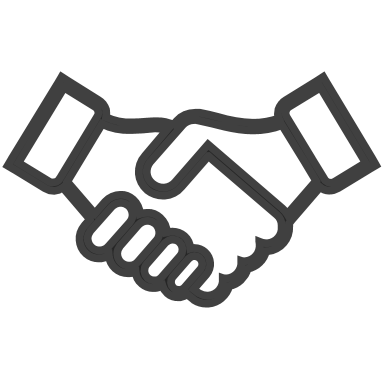 19
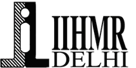 Limitations of the Study
All the data I have collected from Delhi only using purposive sampling technique within the city, for which it cannot represent the entire hospital staff in general. 
 In this study all healthcare staff of a hospital are considered, there are people who are directly serving patients and people from administrative role as well. Therefore, it is difficult to identify the acceptance, as some are very much familiar with the use of HMIS where some are not at all.
Due to limited time duration for data collection, it affected the reach to maximum healthcare staff. 
A problem of  knowledge deficit was seen. Many professionals despite of using technology in healthcare setup, they are not very familiar with the HMIS system.
As we are embedding technology more day by day, there can be more insight into this topic. It enhances the scope of the study over a wide range increasing sample size and widening the geographical region.
20
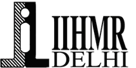 References
Setiawati, E., Trisnawati, R. and Diana, U., 2019. THE ANALYSIS OF ACCEPTANCE OF HOSPITAL INFORMATION MANAGEMENT SYSTEM (HIMS) USING TECHNOLOGY ACCEPTANCE MODEL METHOD. Riset Akuntansi dan Keuangan Indonesia, 4(2), pp.186-195. 
Khalifa M, Alswailem O. Hospital Information Systems (HIS) Acceptance and Satisfaction: A Case Study of a Tertiary Care Hospital. Procedia Computer Science. 2015;63:198-204.
Kasambara A, Kumwenda S, Kalulu K, Lungu K, Beattie T, Masangwi S et al. Assessment of implementation of the health management information system at the district level in southern Malawi. Malawi Medical Journal. 2017;29(3):240.
Boonstra A, Broekhuis M. Barriers to the acceptance of electronic medical records by physicians from systematic review to taxonomy and interventions. BMC Health Services Research. 2010;10(1).
21
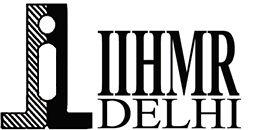 Dissertation Experiences
What did you learn (skill/ topic)?
Overall self comments on Dissertation
Understanding the system
To understand client requirements( Requirement Gathering)
Understanding Implementation process of Digital Healthcare Platform
End user training
This Industry Training gave me a lot of practical exposure.
22
Pictorial Journey (1/2)
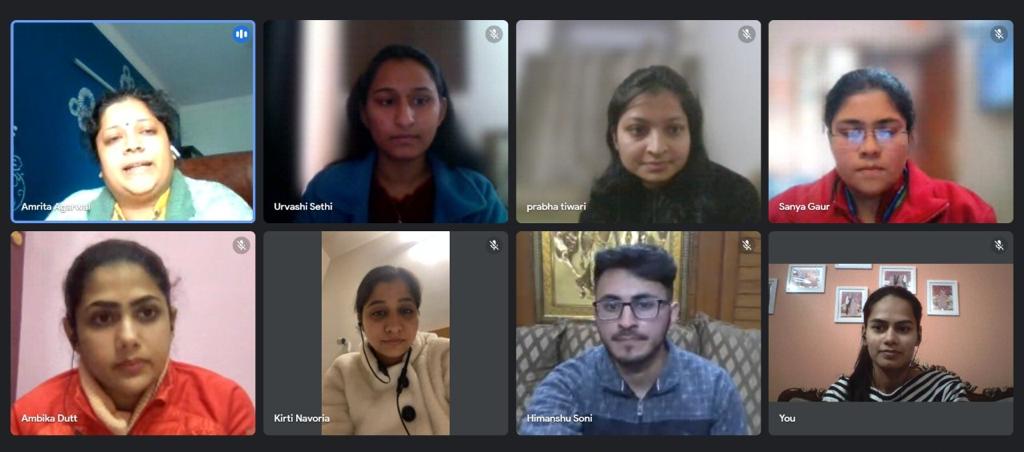 23